TRƯỜNG TIỂU HỌC XUÂN YÊN
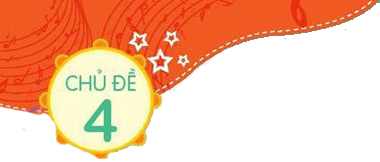 VÒNG TAY BÈ BẠN
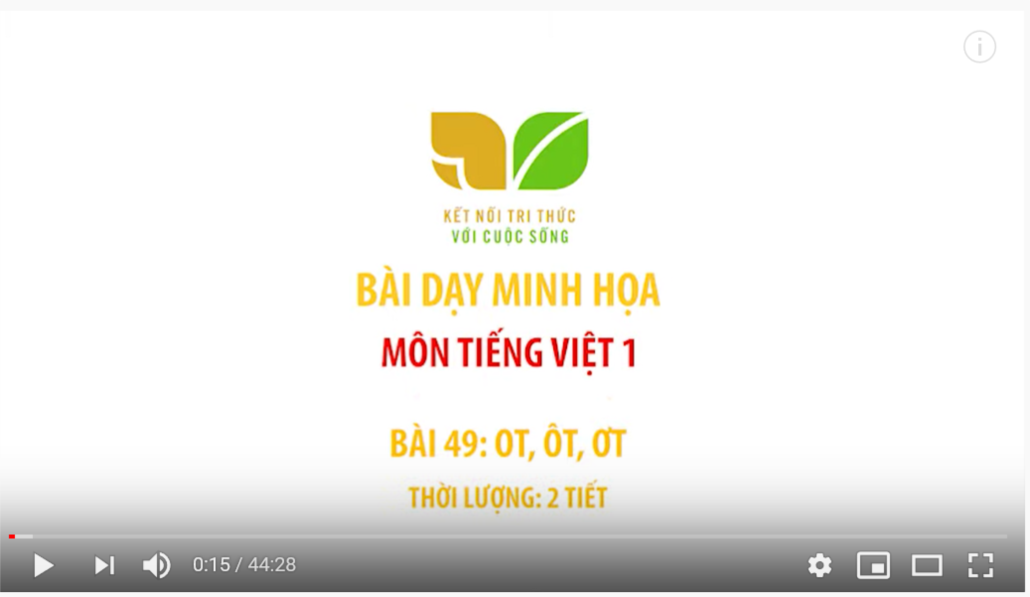 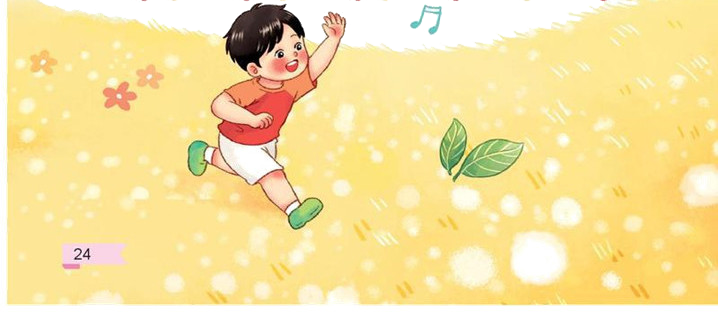 GV: TRẦN THỊ LOAN
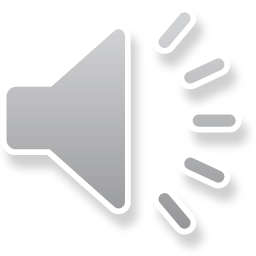 KHỞI ĐỘNG
TRÒ CHƠI “BÔNG HOA TẶNG BẠN”
Thể lệ: HS vừa hát bài lớp 1 thân yêu vừa chuyền bông hoa cho đến hết bài. Người cuối cùng nhận hoa sẽ thực hiện yêu cầu “tặng hoa và gửi một lời chúc đến người bạn mình yêu thích nhất trong lớp”
ÂM NHẠC 1
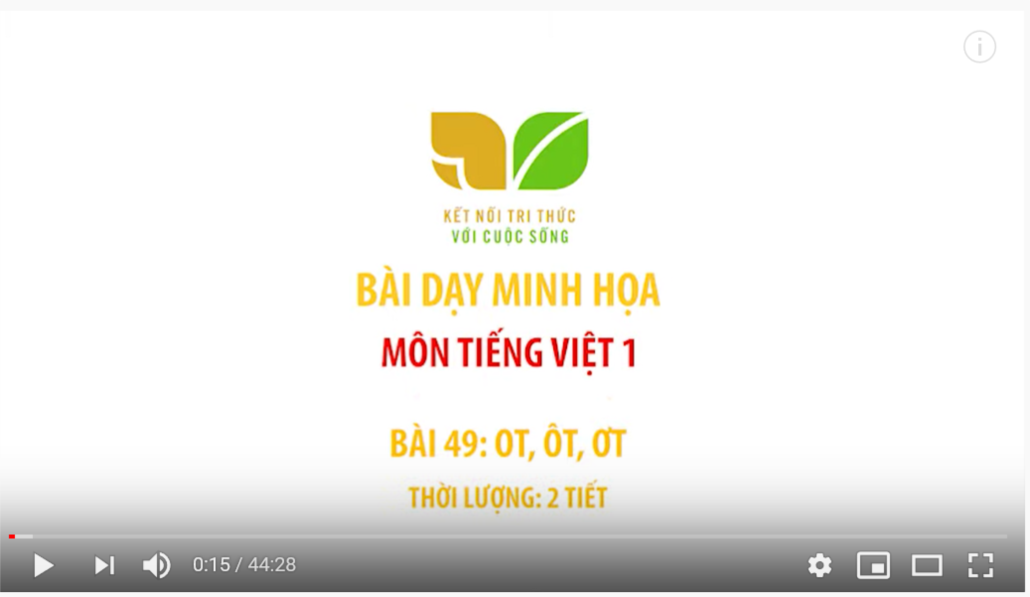 Tiết 13
HỌC HÁT BÀI: CHÀO NGƯỜI BẠN MỚI ĐẾN.
Lương Bằng Vinh
DẠY HÁT
Nghe hát mẫu
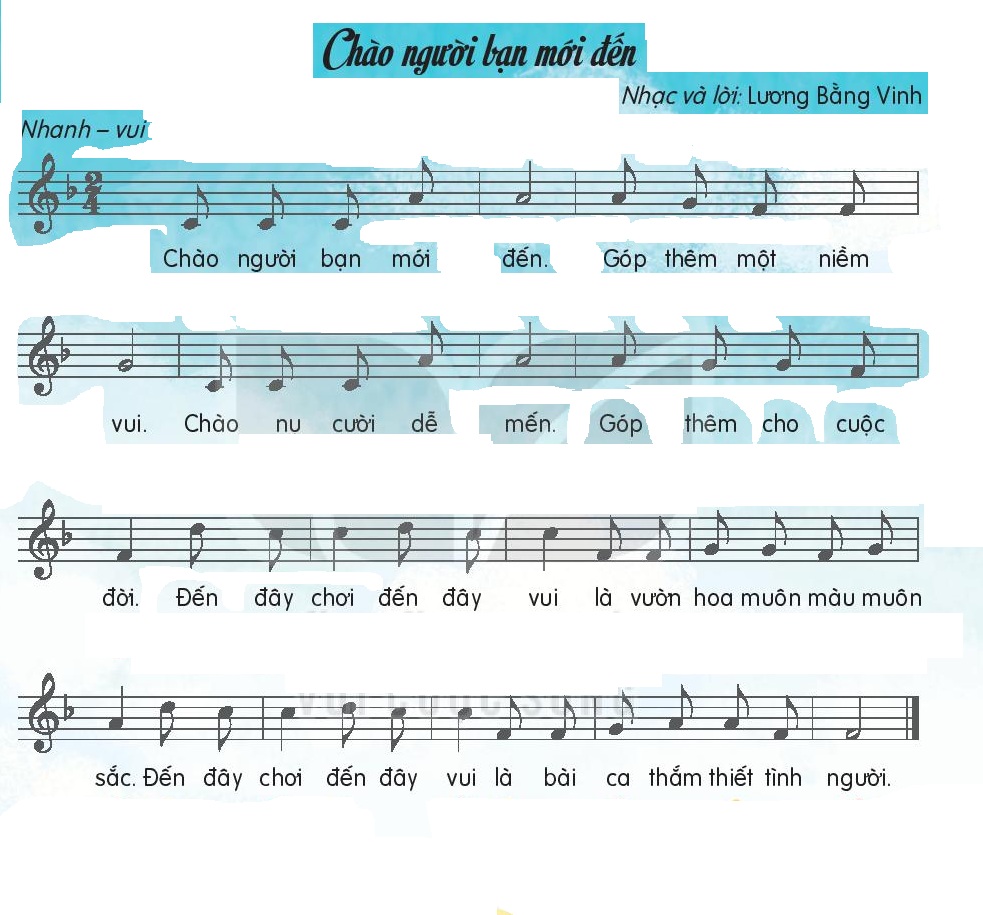 ĐỌC LỜI CA
Câu 1:Chào người bạn mới đến. Góp thêm một niềm vui
Câu 2: Chào nụ cười dễ mến. Góp thêm cho cuộc đời
Câu 3: Đến đây chơi đến đây vui là vườn hoa muôn màu muôn sắc
Câu 4: Đến đây chơi đến đây vui là bài ca thắm thiết tình người
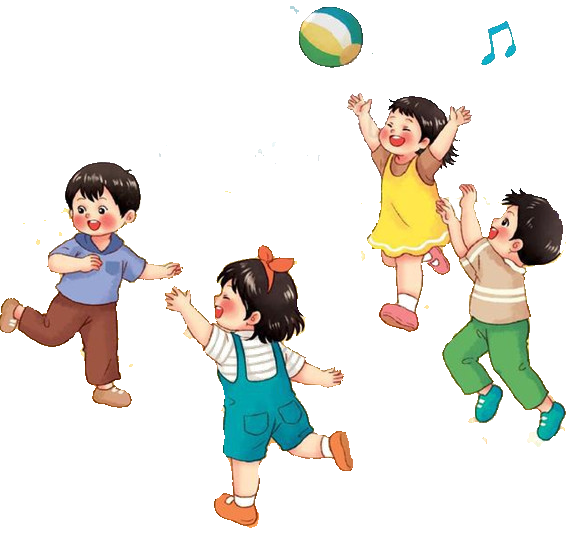 TẬP HÁT TỪNG CÂU
Câu 1
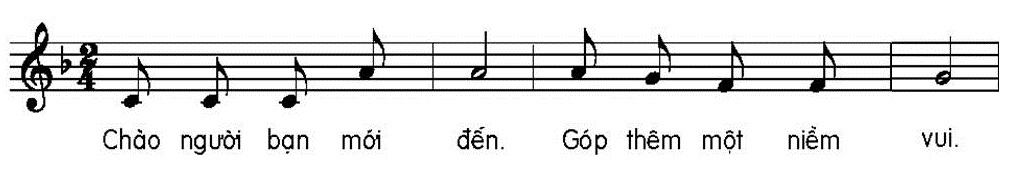 Câu 2
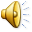 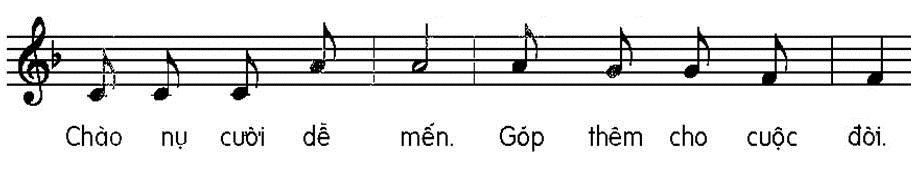 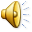 Câu 1 + 2
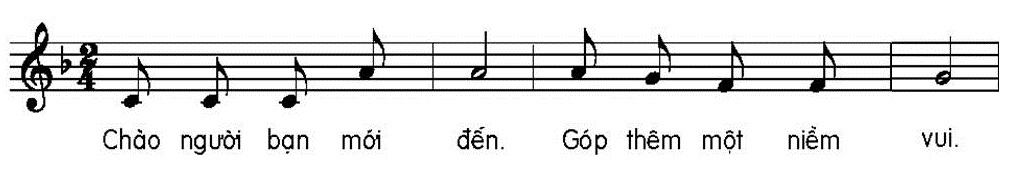 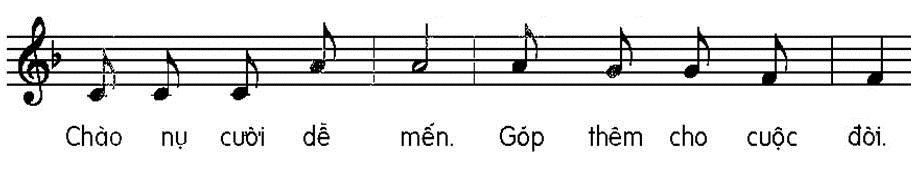 Câu 3
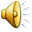 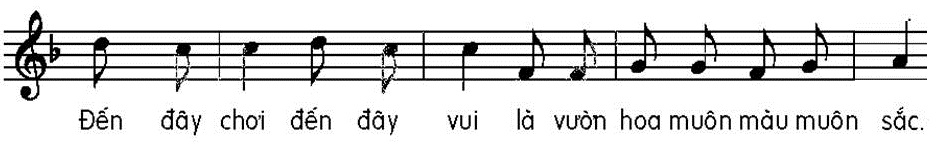 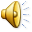 Câu 4
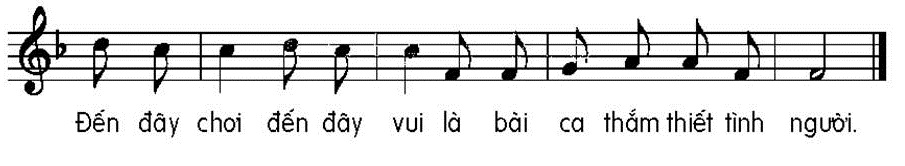 Câu 3 + 4
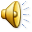 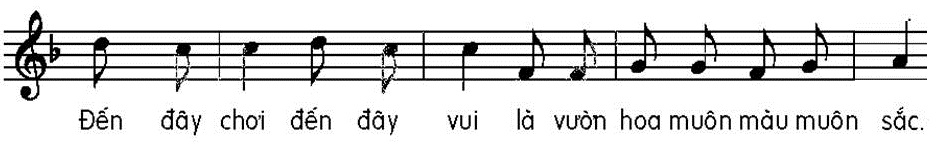 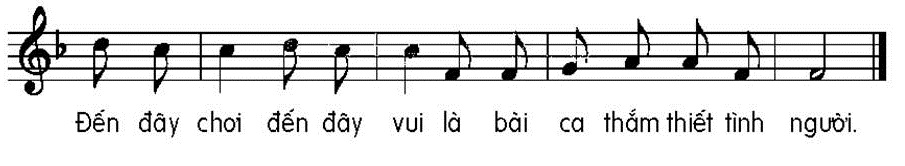 Cả bài với các hình Thức
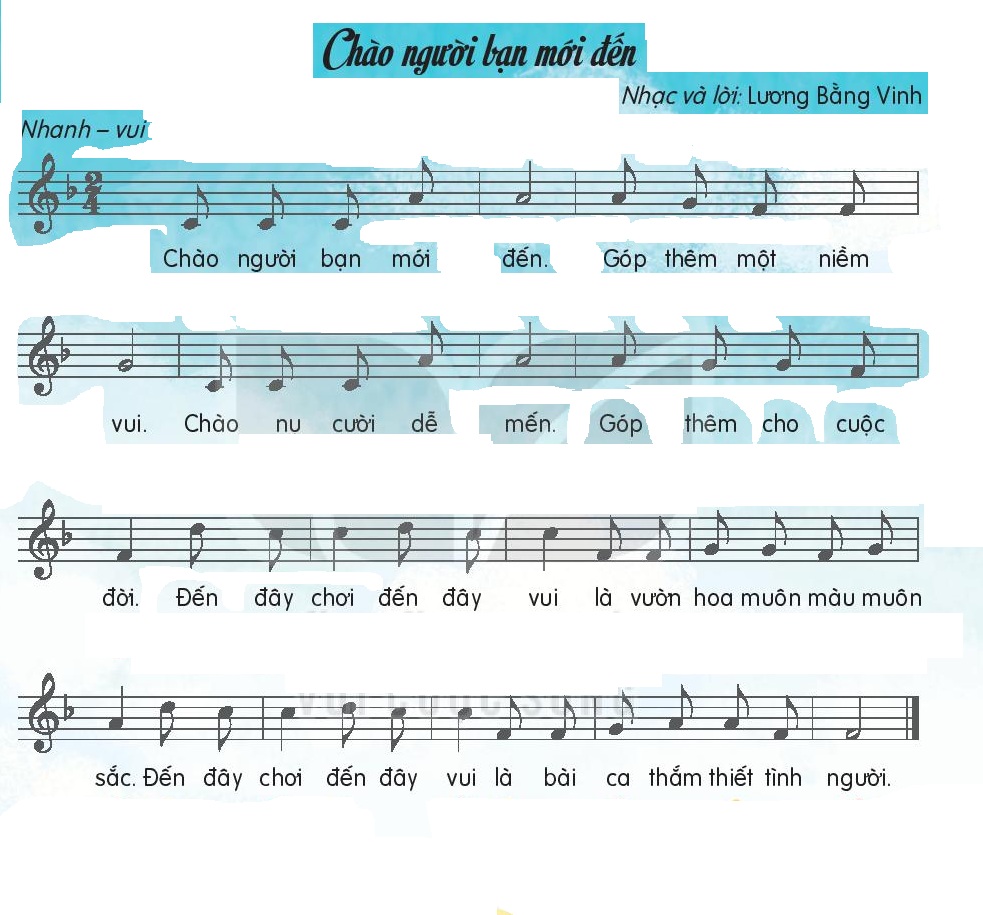 HÁT KẾT HỢP VỚI CÁC HÌNH THỨC KHÁC
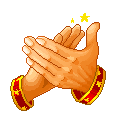 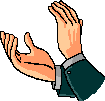 Hát vỗ tay theo nhịp với các hình thức
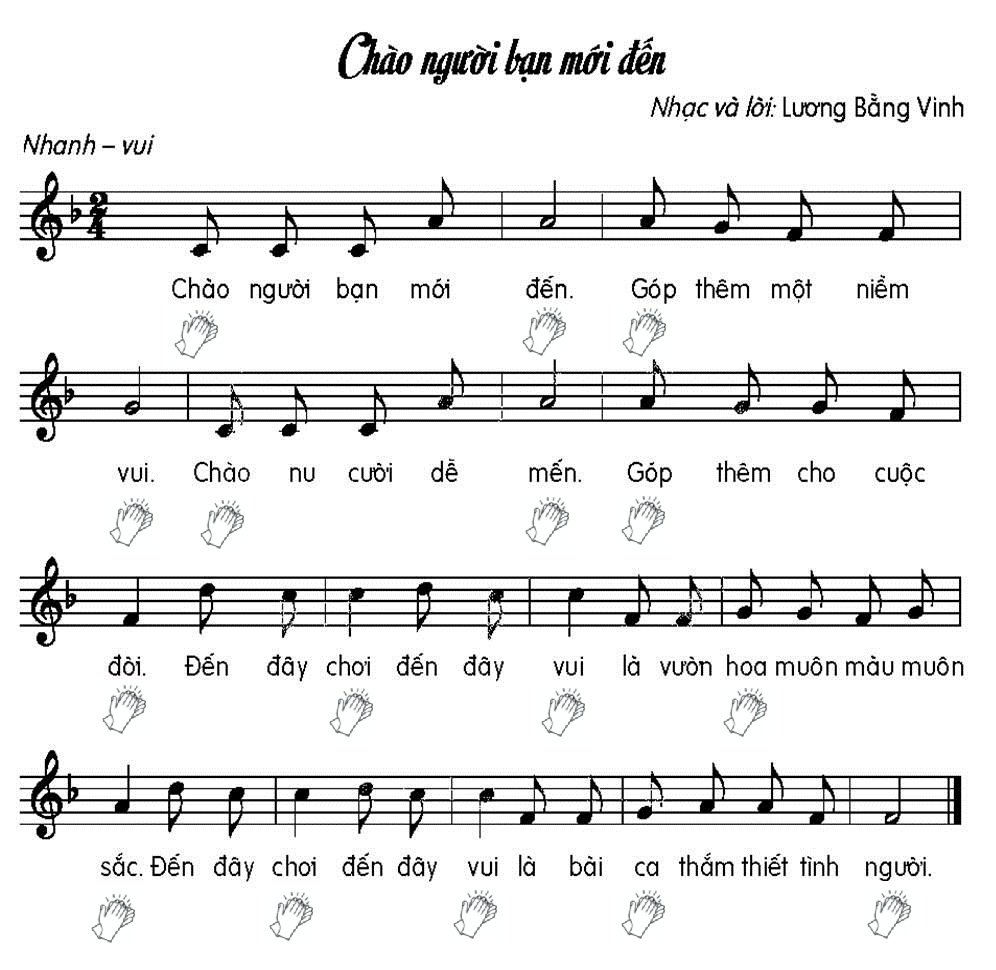 Hát vỗ tay theo phách với các hình thức
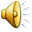 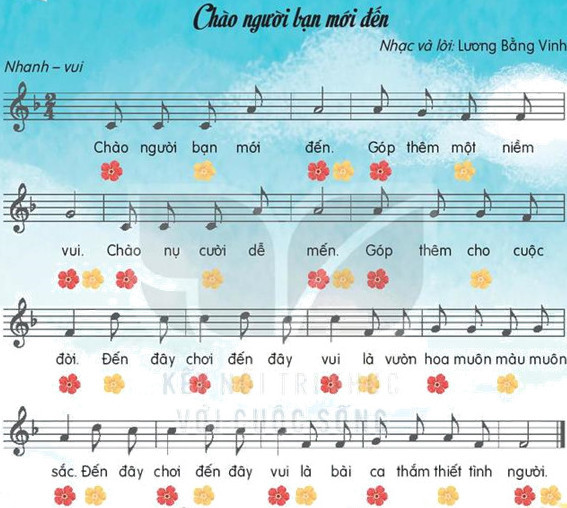 Hát với vận động cơ thể với các hình thức
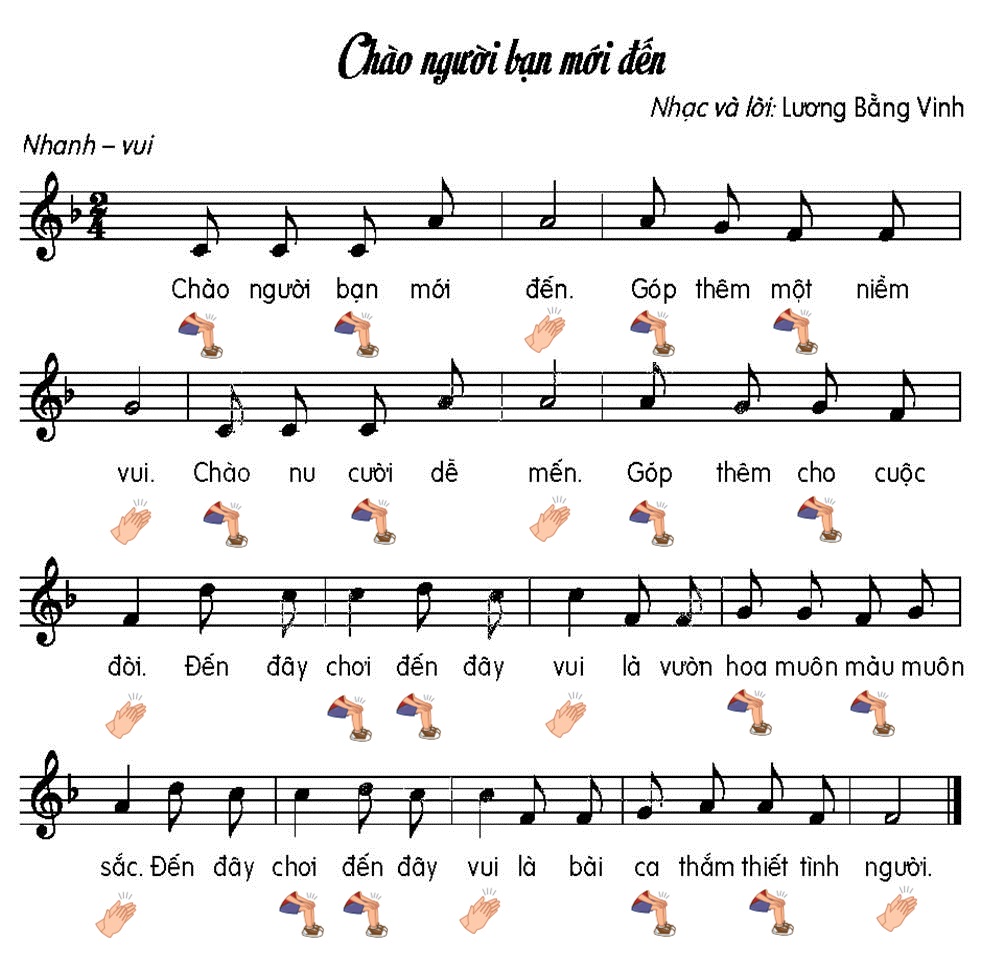 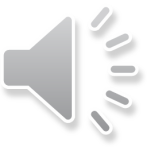